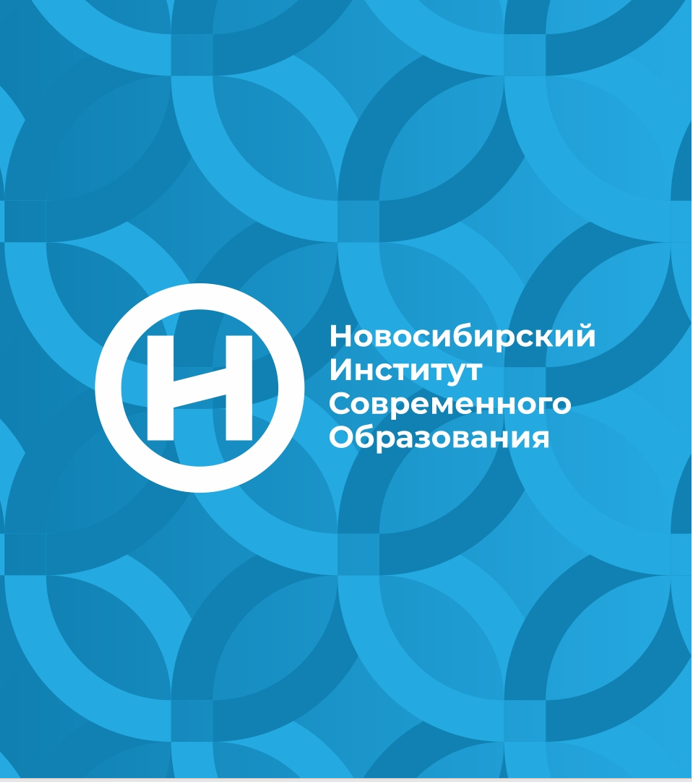 Отличия программ 
внеурочной деятельности, программ организации летнего отдыха и  оздоровления детей (лагеря)
и программ дополнительного образования
спикер: 
Баузер Елена Викторовна,
методист МАУ ДПО «НИСО»
Размещение паспорта программ в ГИС «Навигатор дополнительного образования Новосибирской области»
В ГИС «Навигатор дополнительного образования Новосибирской области» размещаются ТОЛЬКО программы дополнительного образования. 
Паспорт программы заполняется в соответствии с рекомендациями по оформлению паспорта программы для размещения в ГИС Навигатор ДО НСО   
Ссылка на рекомендации - https://disk.yandex.ru/i/0huefknnAlnN8A
Размещение паспорта программ в ГИС «Навигатор дополнительного образования Новосибирской области»
Размещение паспорта программ в ГИС «Навигатор дополнительного образования Новосибирской области»
Не размещаются: 
Подготовка к ОГЭ и ЕГЭ  -  репетиторская деятельность
Программы ЛДП, РПС – программы лагерных смен
Билет в будущее  - профориентационный проект
Разговоры о важном – цикл внеурочный занятий. 
Орлята России - цикл внеурочный занятий.
Россия –мои горизонты - внеурочная деятельность в рамках Единой модели профориентации
Группа продленного дня  -  воспитательная деятельность в ГПД
Движение Первых – общественное движение, программа воспитания
Научно-практические конференции – конкурсные мероприятия с детьми
Другие подобные программы
Дополнительное образование
вид образования, который направлен на всестороннее удовлетворение образовательных потребностей человека в интеллектуальном, духовно-нравственном, физическом и (или) профессиональном совершенствовании и не сопровождается повышением уровня образования (ФЗ №273, гл.1 ст.2 п.14). 
Дополнительное образование в российской образовательной системе обеспечивает непрерывность образования, осуществляется параллельно нормативному вектору - обучению по соответствующим образовательным программам, не является уровнем образования и не имеет федеральных государственных образовательных стандартов.
Отличие ДО от внеурочной деятельности:
Внеурочная деятельность
Внеурочная деятельность является частью основной образовательной программы
Внеурочная деятельность направлена на достижение планируемых результатов освоения программы основного общего образования 
Основным отличием между внеурочной деятельностью и дополнительным образованием является то, что последнее не имеет уровней и федерального государственного стандарта, оно реализуется во всём образовательном пространстве, которое находится за его пределами. А внеурочная деятельность является неотъемлемой составной частью образовательного стандарта, которая влияет на результаты его реализации.
Отличие программ организации летнего отдыха и  оздоровления детей (программа лагеря)
и программ дополнительного образования
Программы организации летнего отдыха и оздоровления детей разрабатываются на основании Приказа Минобрнауки России от 13.07.2017 N 656 "Об утверждении примерных положений об организациях отдыха детей и их оздоровления" (Зарегистрировано в Минюсте России 01.08.2017 N 47607) и Приказа Министерства просвещения Российской Федерации от 17.03.2025 № 209 "Об утверждении федеральной программы воспитательной работы для организаций отдыха детей и их оздоровления и календарного плана воспитательной работы" (Зарегистрирован 31.03.2025 № 81693)
Примерное положение о лагерях, организованных образовательными организациями, осуществляющими организацию отдыха и оздоровления обучающихся в каникулярное время 
(с круглосуточным или дневным пребыванием)

п.5. Предметом деятельности школьного лагеря являются организация и проведение мероприятий, направленных на отдых и оздоровление детей, в каникулярное время, а также реализация дополнительных общеразвивающих программ. 

п.7. Школьный лагерь:
в) осуществляет образовательную деятельность по реализации дополнительных общеразвивающих программ;
Федеральная программа воспитательной работы для организаций отдыха детей и их оздоровления

 III. Содержательный раздел

17.2. Модуль "Кружки и секции".
Дополнительное образование детей в организации отдыха детей и их оздоровления может являться одним из основных видов деятельности и реализовываться через программы профильных (специализированных, тематических) смен, а также деятельность кружковых объединений, секций, клубов по интересам, студий, дополняющих программы смен в условиях организации отдыха детей и их оздоровления.
Программа деятельности лагеря – комплексный документ,
в котором отражены различные направления и виды деятельности детского и взрослого коллективов. 
Программы делятся по типам лагеря: 
- программа загородного лагеря с круглосуточным пребыванием;
- программа лагеря с дневным пребыванием;
- программа туристического лагеря палаточного типа;
- программа детского санаторно-оздоровительного лагеря.
По продолжительности программы лагеря могут быть:
– краткосрочные (смена длится от 5 (7) до 21 дня);
- долгосрочные (круглогодичные стационарные лагеря).
Программы деятельности лагеря могут быть комплексными, когда реализуется несколько направлений развития одновременно, и профильными, если за основу берется одно направление.
Дополнительные 
общеобразовательные программы
разрабатываются в соответствии с Методическими рекомендациями по разработке и реализации дополнительных общеобразовательных общеразвивающих программ (включая разноуровневые и модульные) 
(ГАУ ДО НСО «ОЦРТДиЮ», РМЦ, 2023. – 78 с.)
Дополнительные общеобразовательные программы разрабатываются по шести направленностям: 
технической,
естественнонаучной, 
физкультурно-спортивной, 
художественной, 
туристско-краеведческой, 
социально-гуманитарной

Ключевым отличием от программ лагеря является то, что цель и задачи программы дополнительного образования направлены на достижение образовательного результата, удовлетворение образовательной потребности обучающихся. 

Программы дополнительного образования, реализуемые в рамках лагеря, являются краткосрочными, объемом не менее 8 часов и не более 72 часов.
Дополнительные общеобразовательные программы 
(одна или несколько) 
могут быть реализованы 
в рамках лагеря, но не являются программой лагеря (смены).
Реализация программ дополнительного образования в рамках летнего лагеря помогает решить организации несколько важных задач.

Во-первых, программы дополнительного образования, которые планируется реализовать в течение следующего учебного года, проходят апробацию. Педагог получает реальную возможность выяснить востребованность программы, уточнить соответствие цели и предполагаемого результата, откорректировать содержание и т.д.
Во-вторых, в летнее время программы, которые реализовывались в течение учебного года, могут быть модифицированы и продолжены в виде практических занятий, направленных на закрепление полученных знаний, что обеспечивает непрерывность образовательного процесса.
В-третьих, программы дополнительного образования могут быть направлены на решение конкретных задач по работе с детьми, показавшими низкие образовательные результаты. Это могут быть программы, направленные на педагогическую поддержку обучающихся, закрепление знаний, полученных в течение учебного года.
В-четвертых, организация может использовать летний лагерь как площадку для проведения анализа материально-технических и кадровых ресурсов, определения задач дополнительного образования в учреждении на следующий учебный год.
Полезные ссылки
С рекомендациями можно ознакомиться на сайте МАУ ДПО «НИСО» по ссылке Методические рекомендации по разработке и реализации ДООП, 2023 г. (ГАУ ДО НСО «ОЦРТДиЮ», министерство образования Новосибирской области).
С рекомендациями по оформлению паспорта программ можно ознакомиться по ссылке https://disk.yandex.ru/i/0huefknnAlnN8A
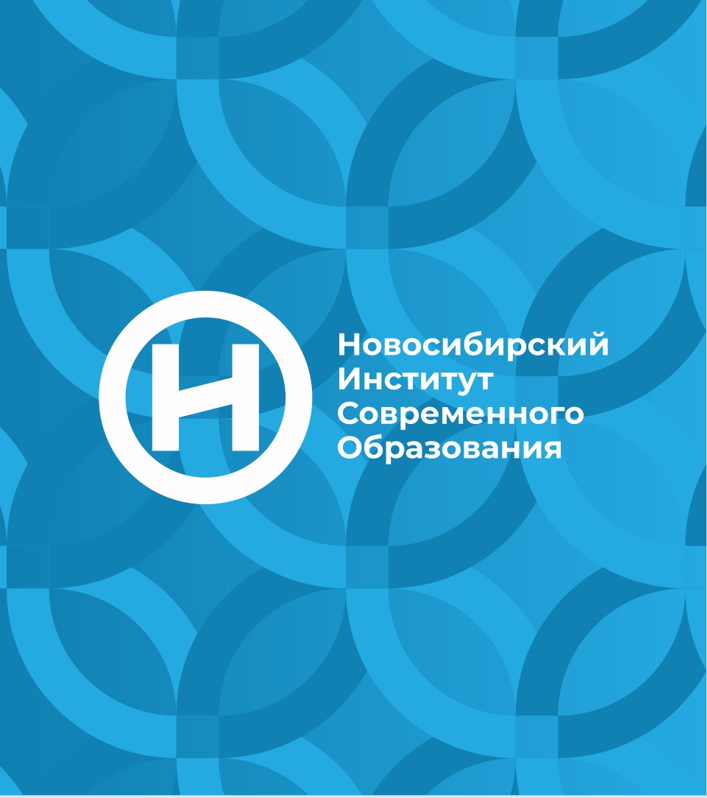 Благодарим 
за внимание!
Сайт МАУ ДПО НИСО:
https://niso54.ru/
 
Вопросы по разработке программ 
и работе в ГИС «Навигатор ДО НСО»:

e-mail: mocniso@yandex.ru

тел: 311-08-07 (доб.1)